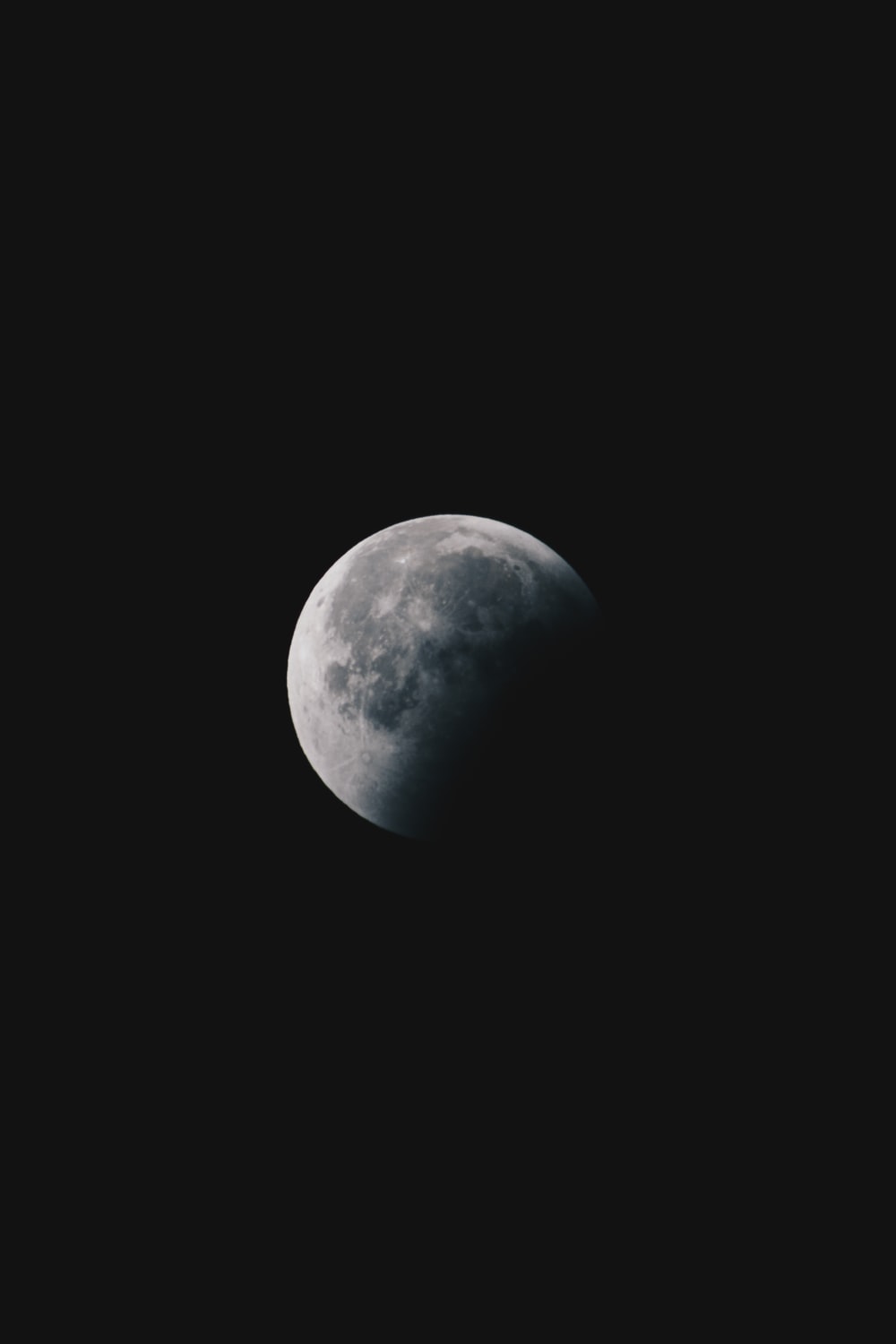 Dear colleagues
This is the second content on ‘Right Form of Verbs.’ This content is made to achieve several learning outcomes. I will make more contents on the same topic. As this item is contextual, I have tried my level best to place it. If you find any lacking, recover it yourself. But before going to present it in the class you should follow the instructions below the slides so that you can present it effectively. In case of any inquiry please call me over cellphone- 01710-305331.

Yours lovely
Babinton Chandra Das(Kiron)
01710-305331
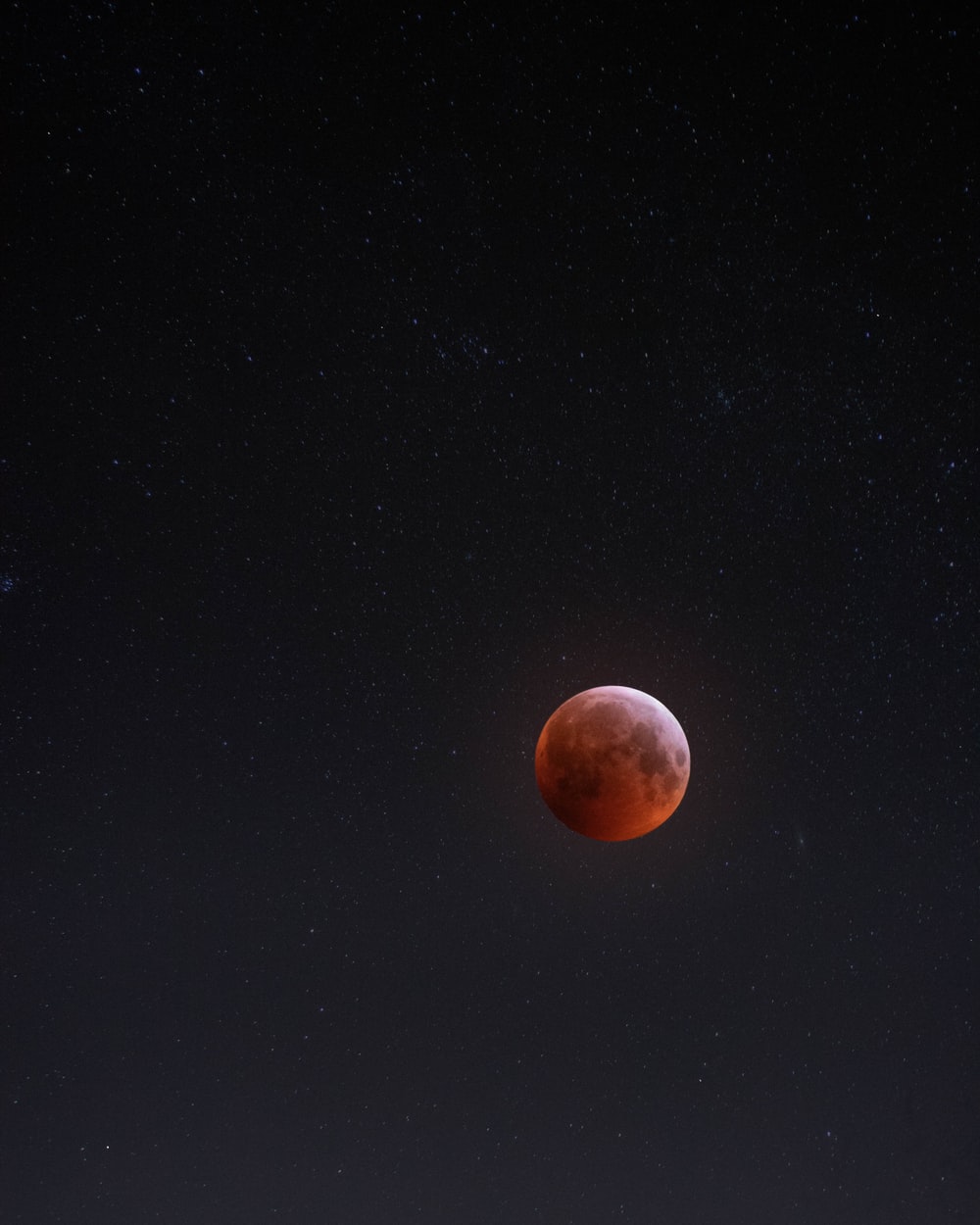 WELCOME 
				TO   
DIGITAL 
			CLASS
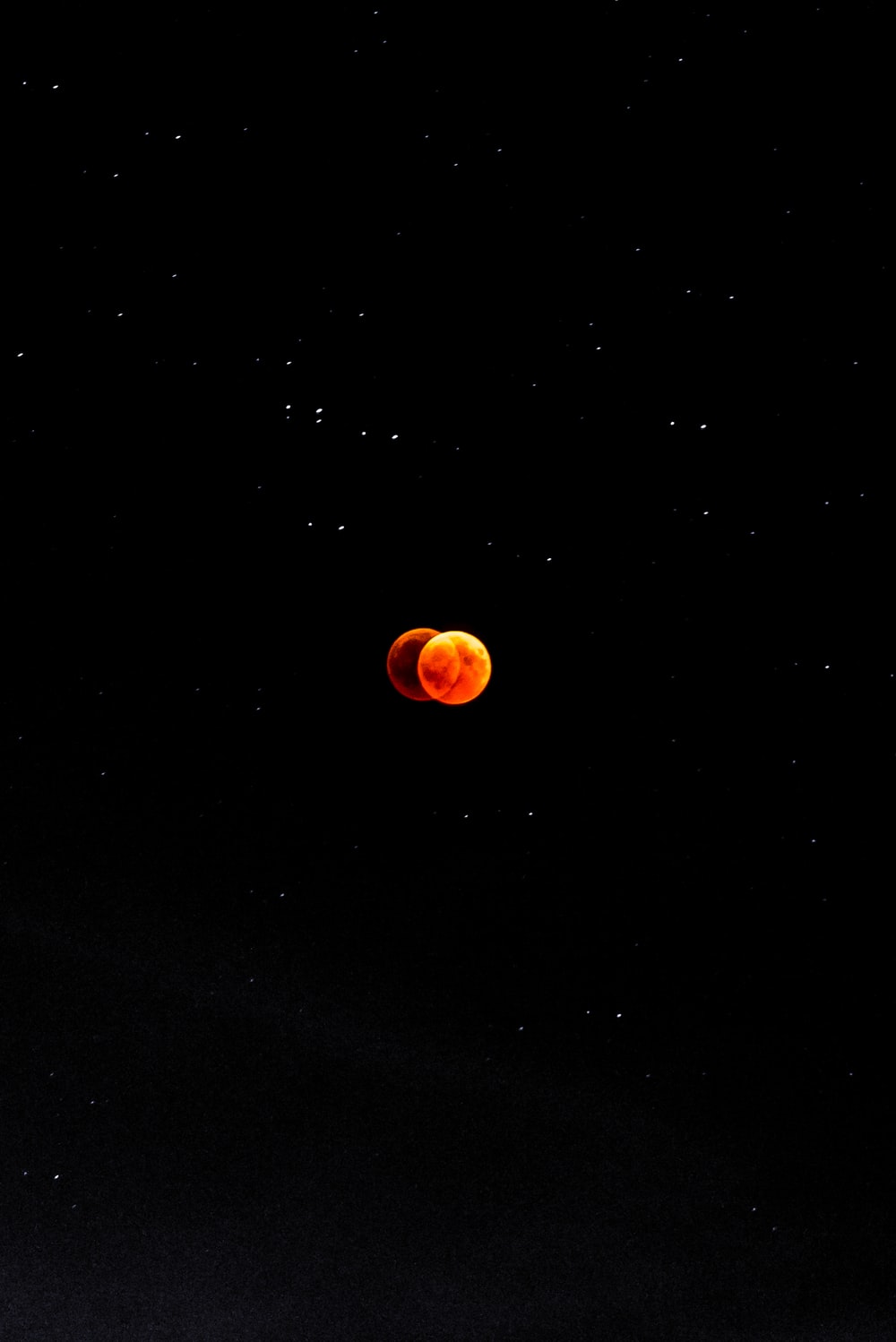 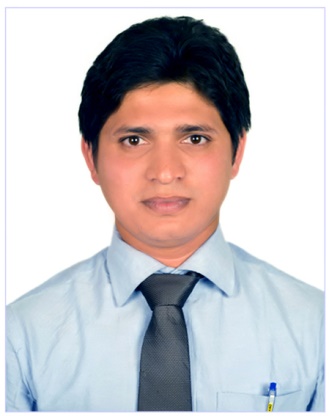 Babinton Chandra Das(Kiron)
Assistant Teacher(English)
Hon’s & Masters in English
B.Ed
IELTS & Phonetics
Farakkabad High School,
Chandpur Sadar, Chandpur.
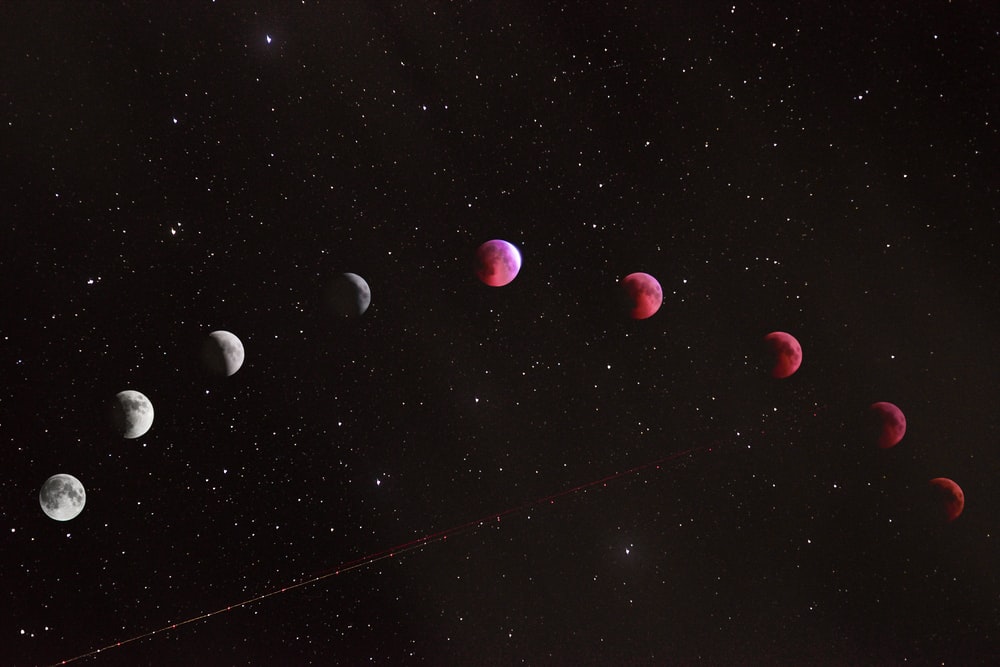 Class-Nine & Ten
Subject: English Second Paper
Topic: Grammar
Unit: 4, Part-2
Time: 45 minutes
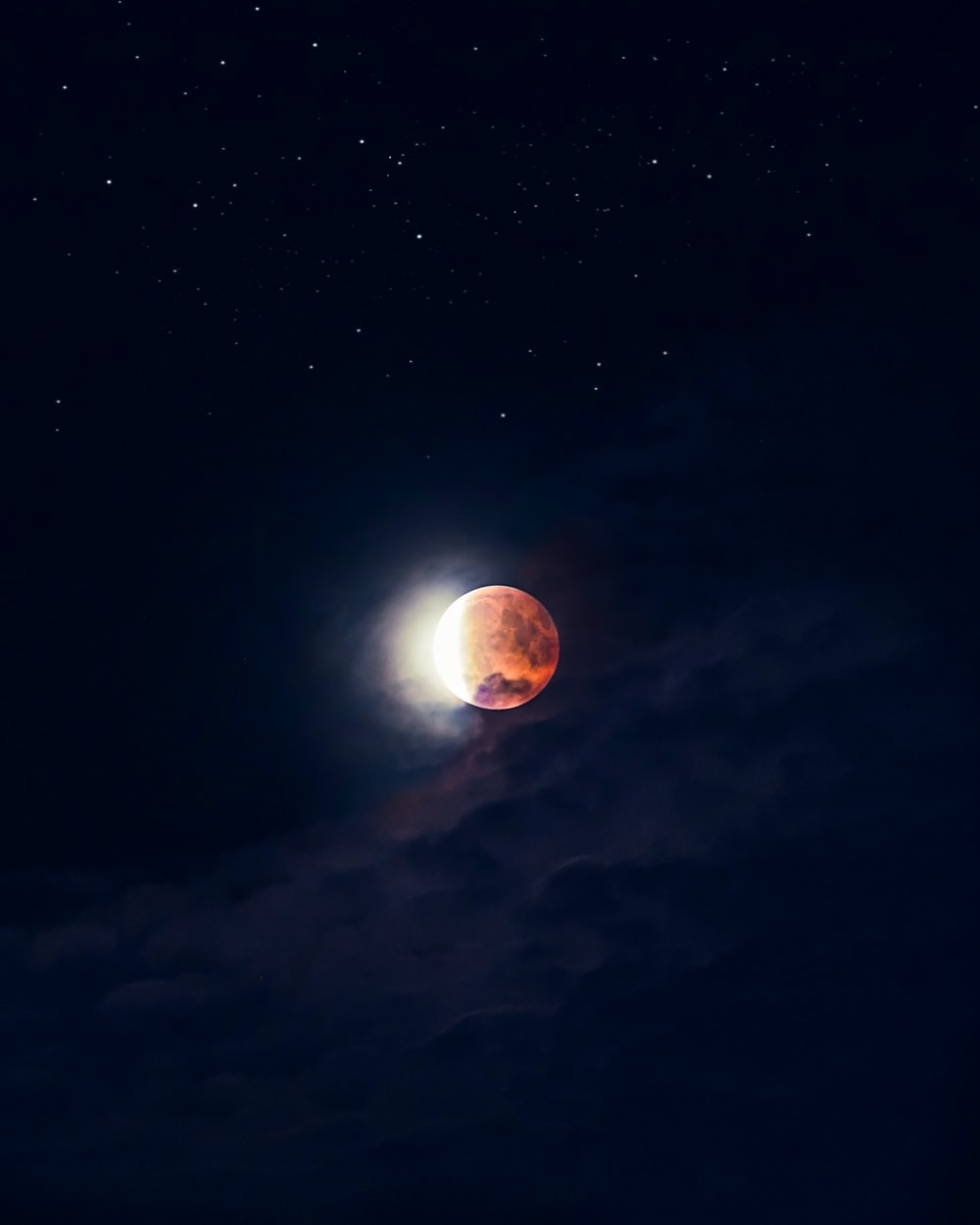 It is time we start a journey to the moon.
started
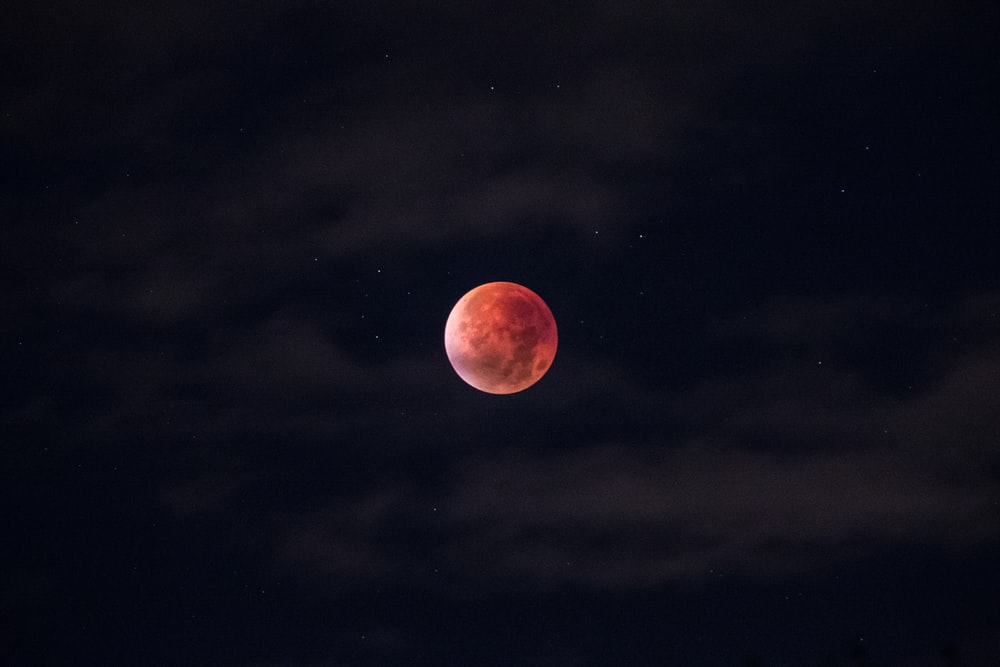 Today’s Topic -
Part-Four
Right Form of Verbs
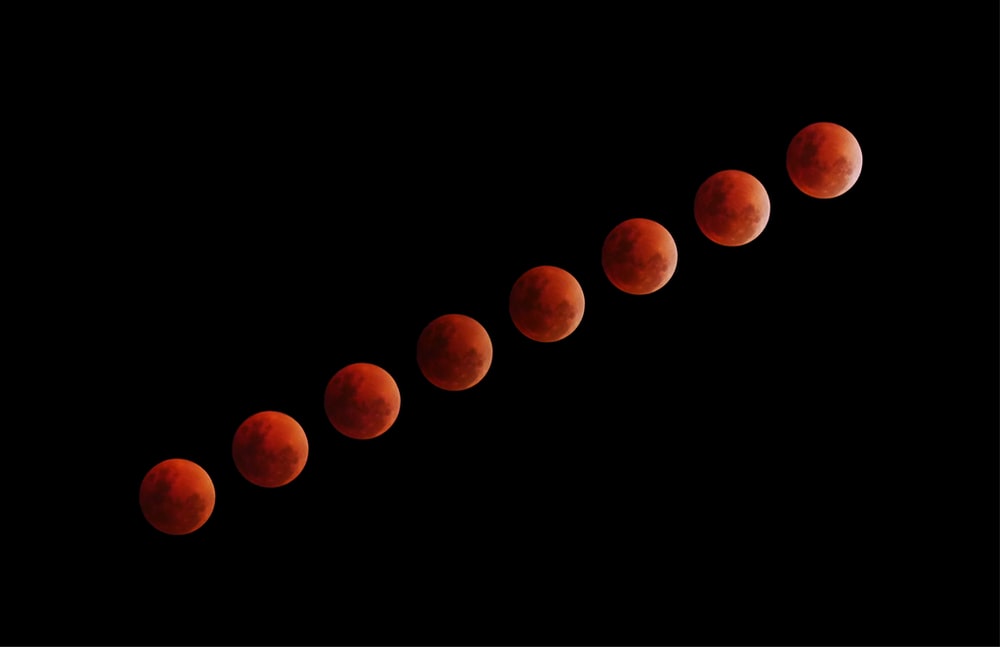 Learning Outcomes
After completing the lesson ss will be able to
Use  it is time to, it is high time etc. in the sentences in a right way.
Apply the use of  ‘ preposition after verbs  etc. in the sentences.
Write the  use of mind, cannot but, cannot  help, feel like etc. in own ways.
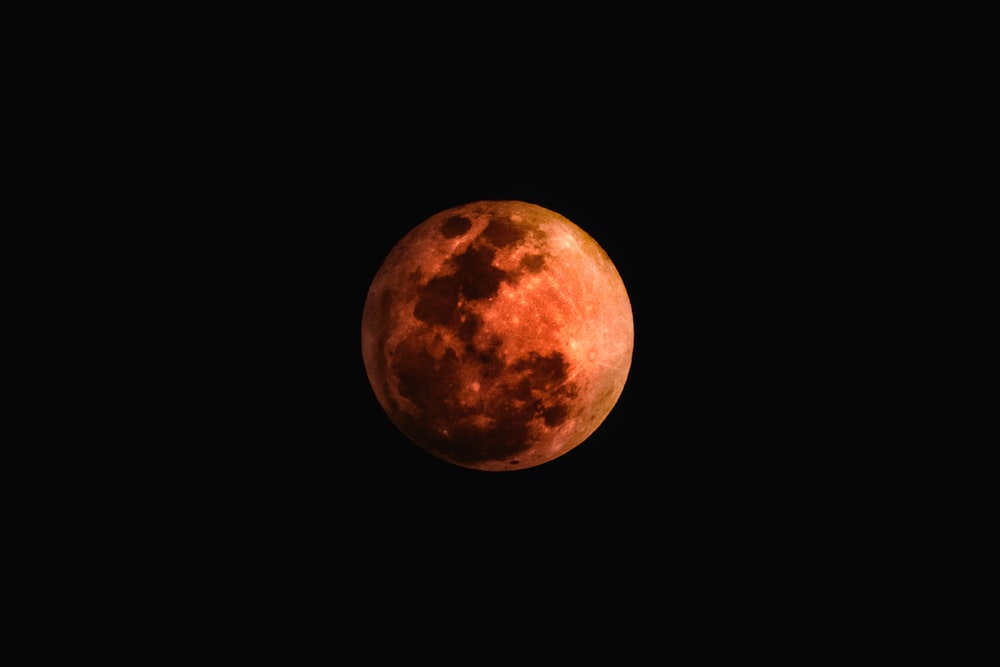 Rule-15:  Present form of verb after it is time to and past form of verb after it is time /it is high time +sub are used.
Examples
a. It is time to (play) in the play ground.
play
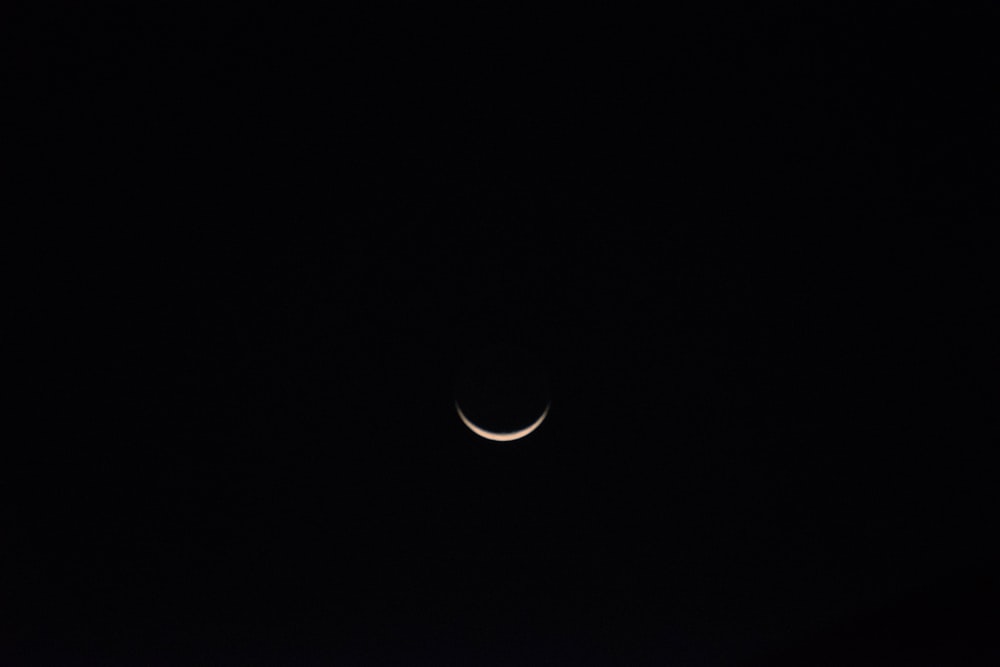 b. It is time to (read) the lesson
read
It is high time to (take) physical exercise.
take
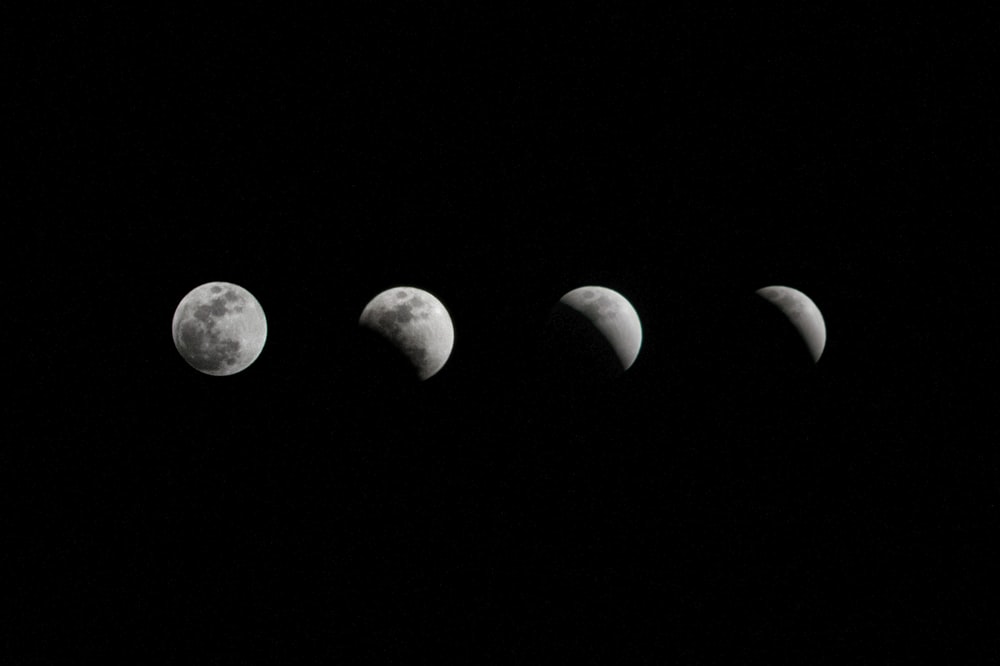 It is time you (go) to bed.
went
It is time you (work) hard.
worked
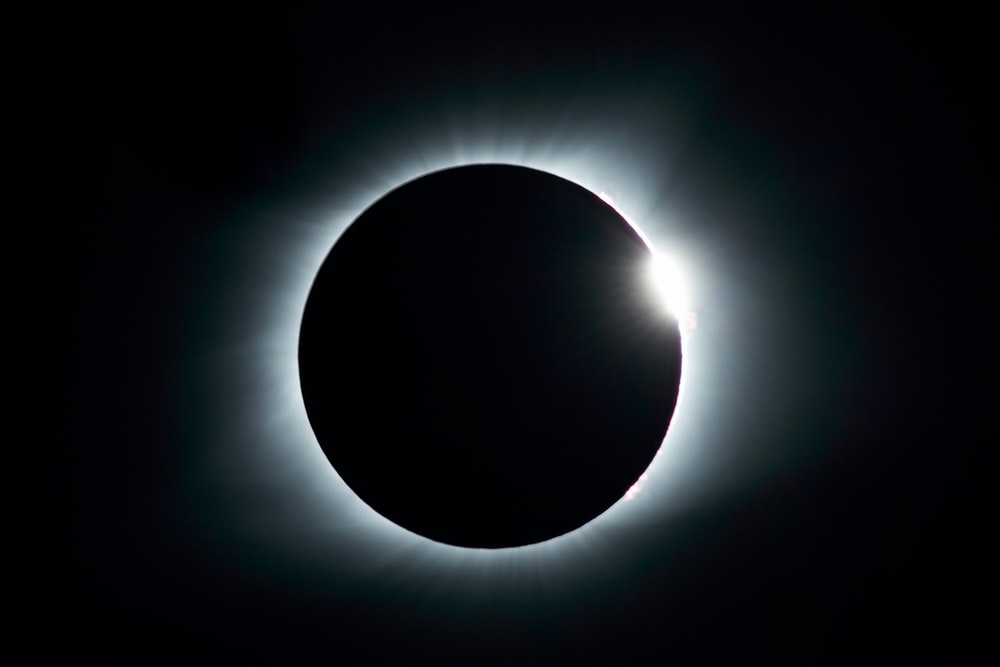 Rule-16: Present participle form is used after mind, cannot help, be/get used to, worth, feel like etc.
Examples:
a. Would you mind(give) a glass of water.
giving
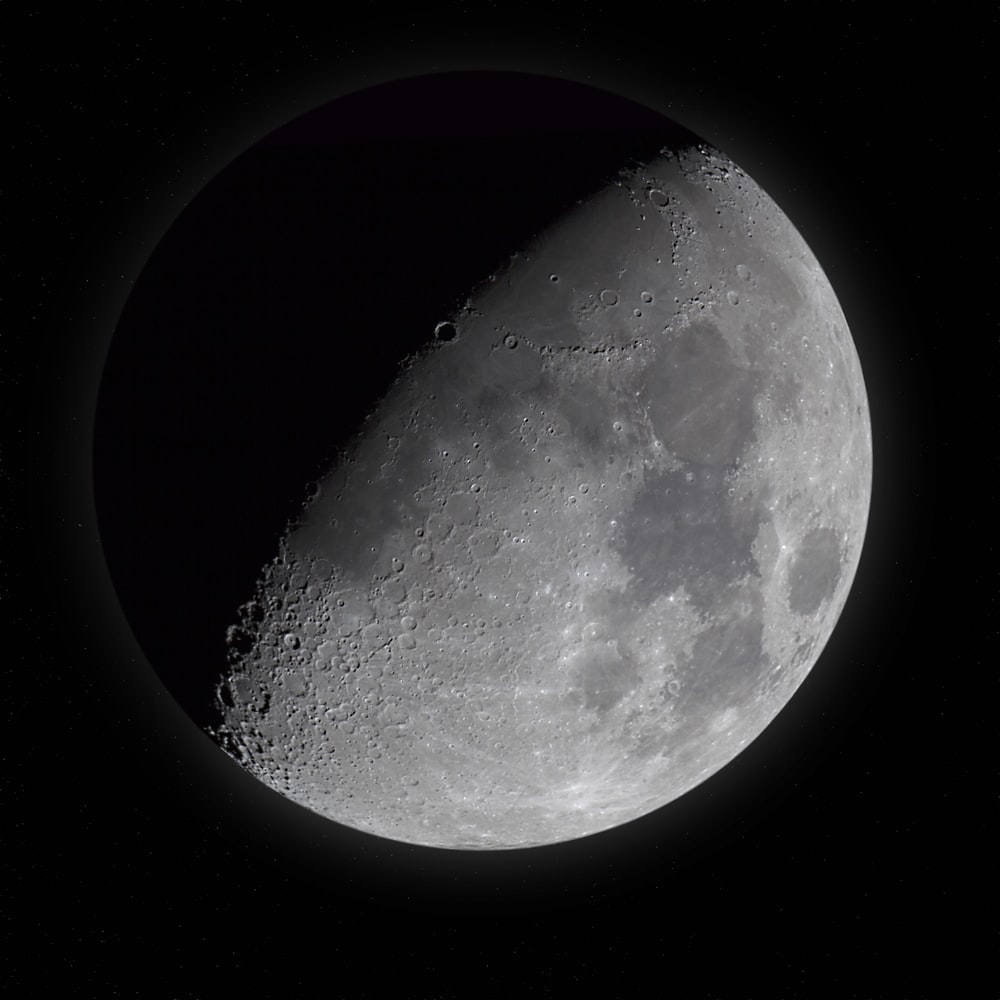 b. I cannot help (speak) the truth.
speaking
c.He cannot help(help) the week students.
helping
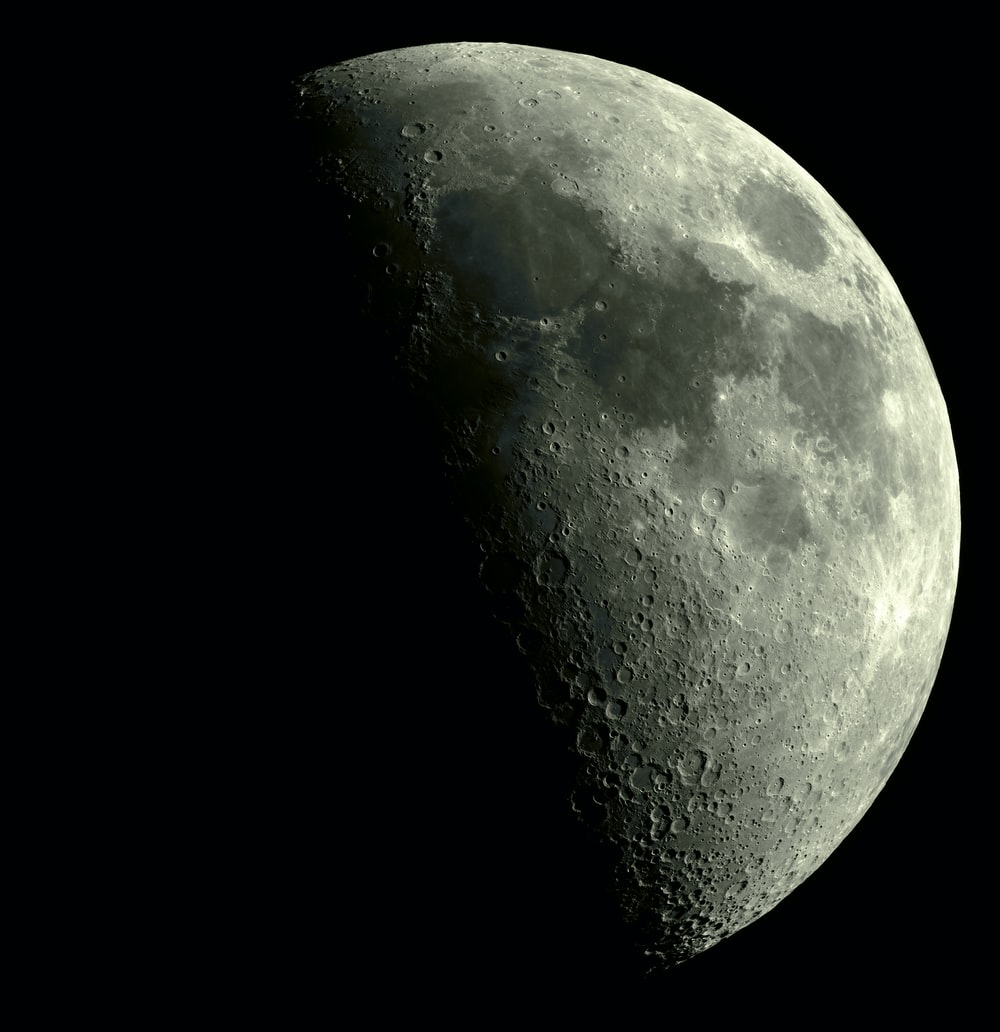 d. The novel is worth(read)
reading
e. I feel like (dance) on the stage.
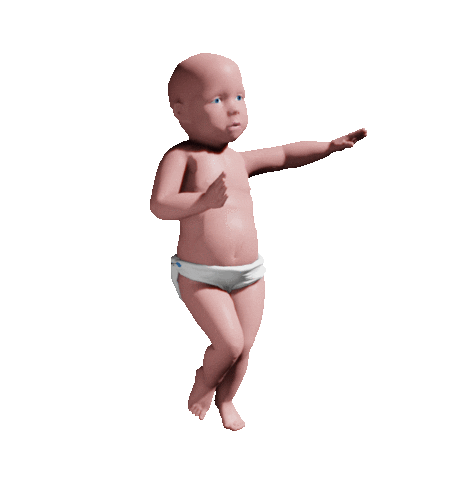 dancing
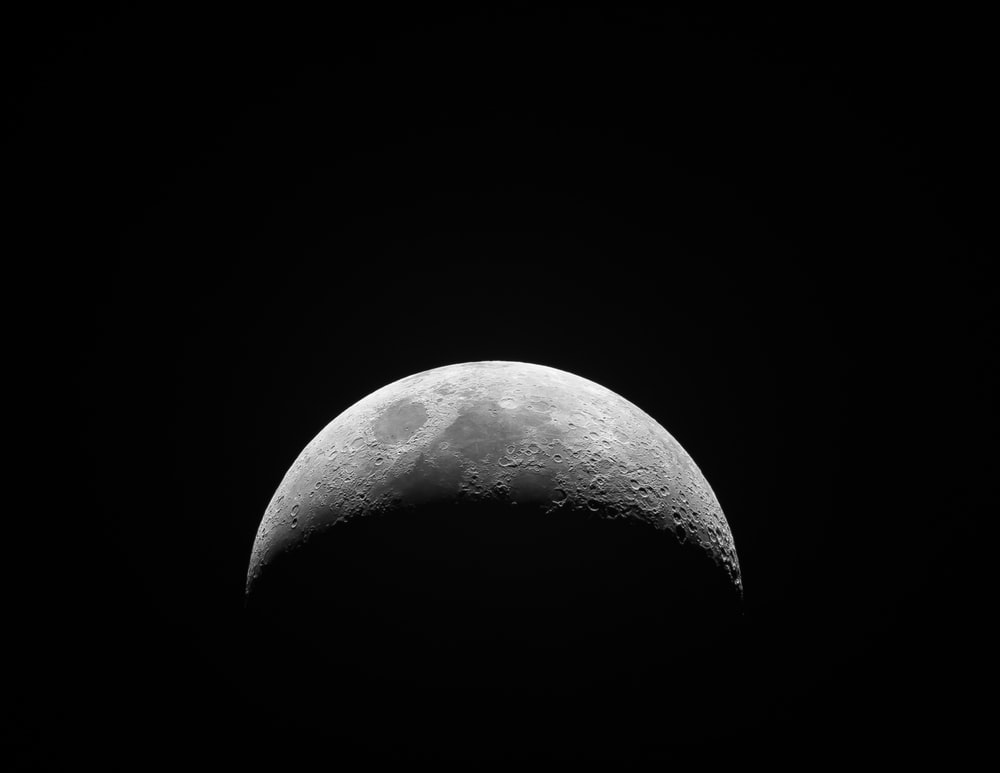 f. The man got used to (smoke)
smoking
g.I cannot bear(suffer).
suffering
10 minutes
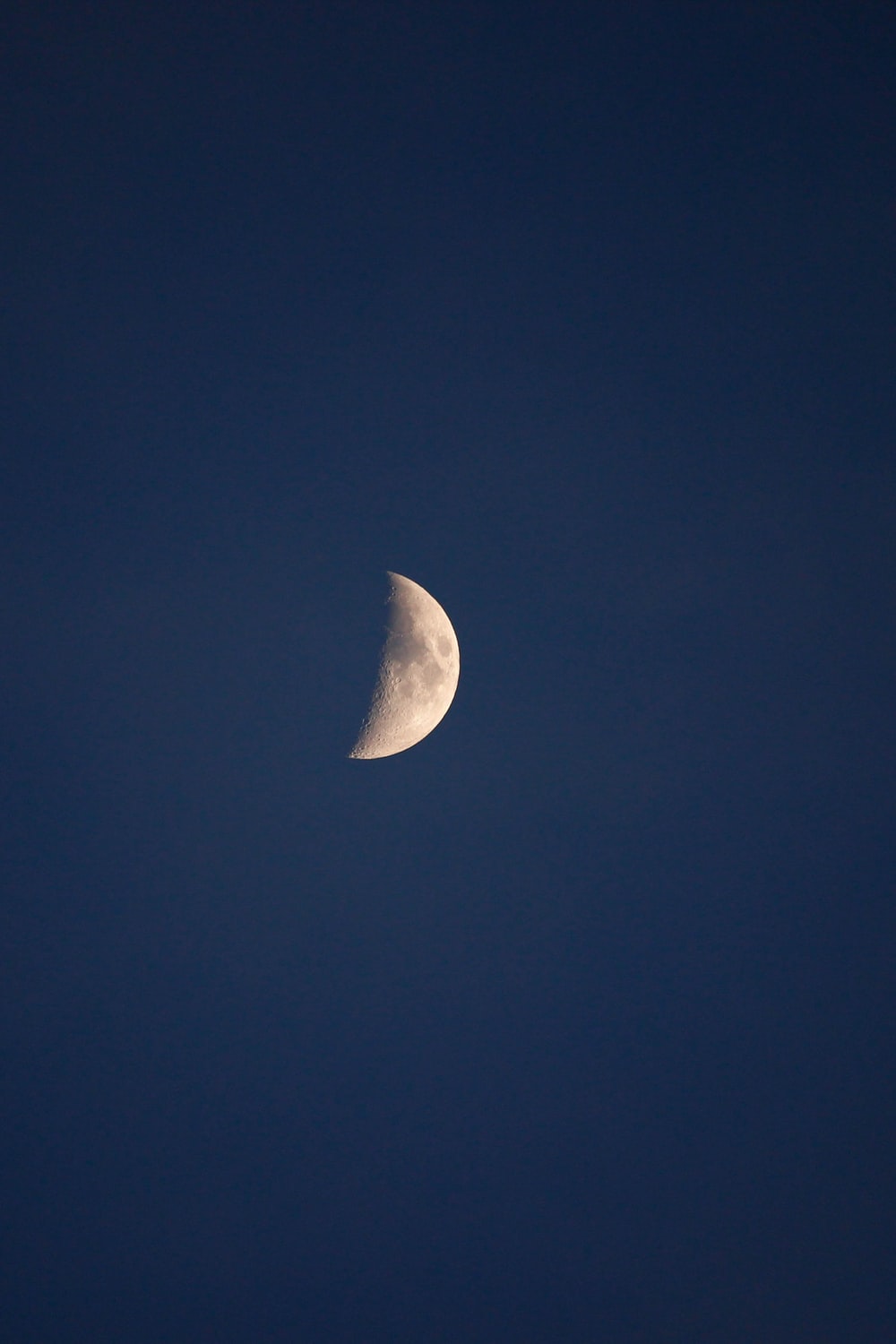 Pair Work
I am used to ( travel).
He was used to(gamble)
The place is worth(visit).
He could not bear(beat).
They could not help(forgive) him.
1. Travelling 2. gambling 3. visiting 4. beating 5. forgiving
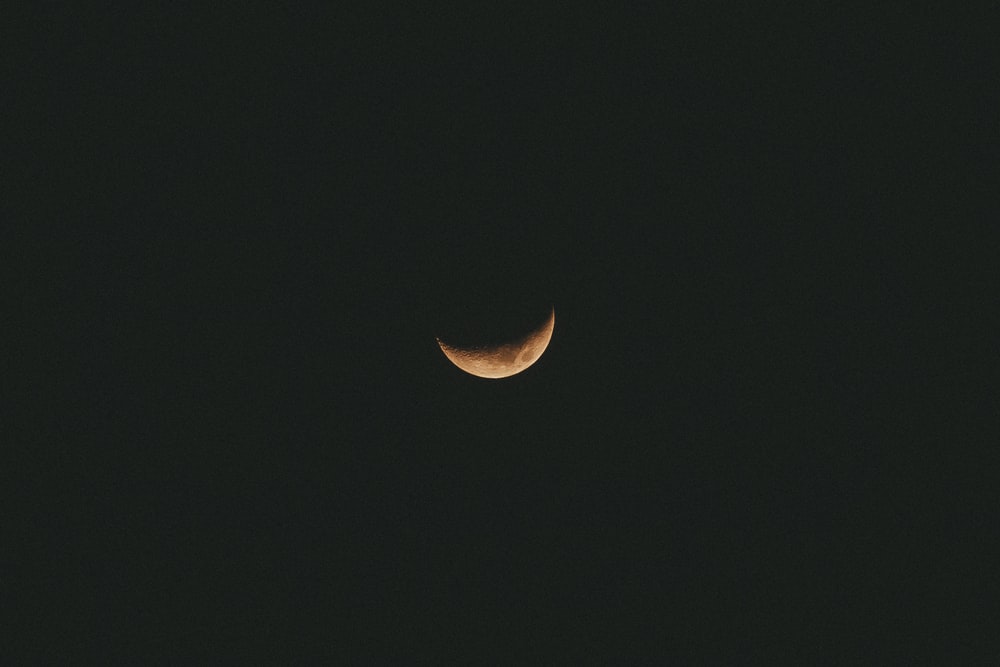 Rule-17: present participle is used after preposition
Examples
a. You cannot do well without(study) hard.
studying
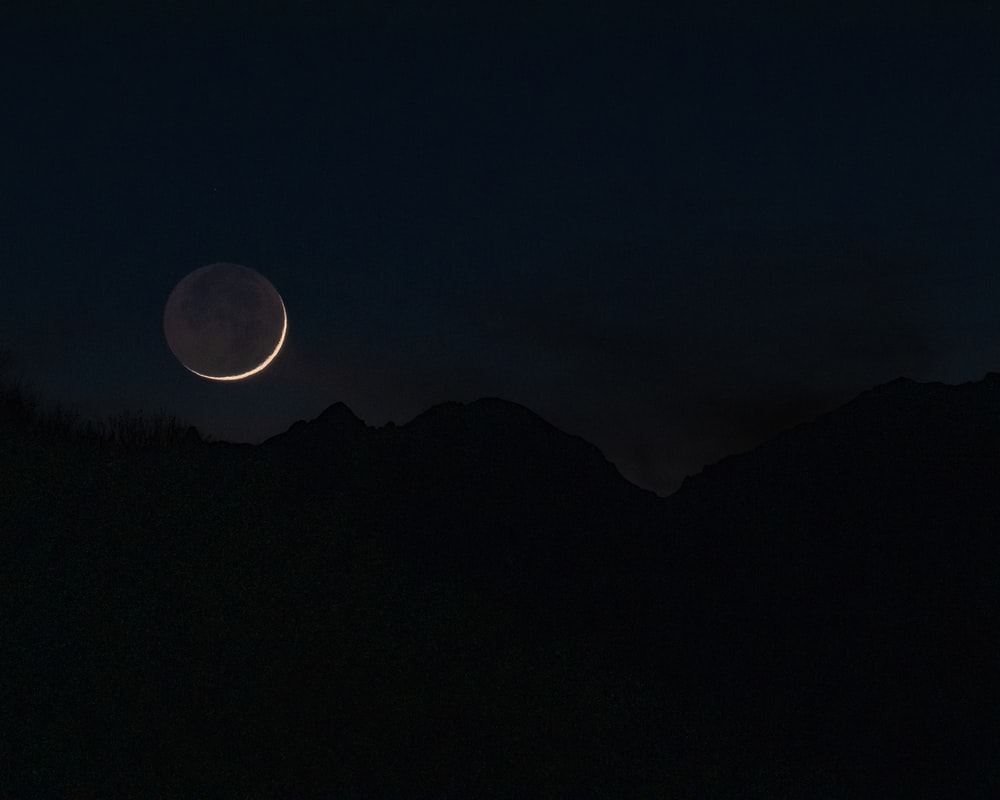 b. By (give) food to the poor , Jewel helped them during Covid-19 Corona.
giving
c. The deer came to the bank of the river for(drink) water.
drinking
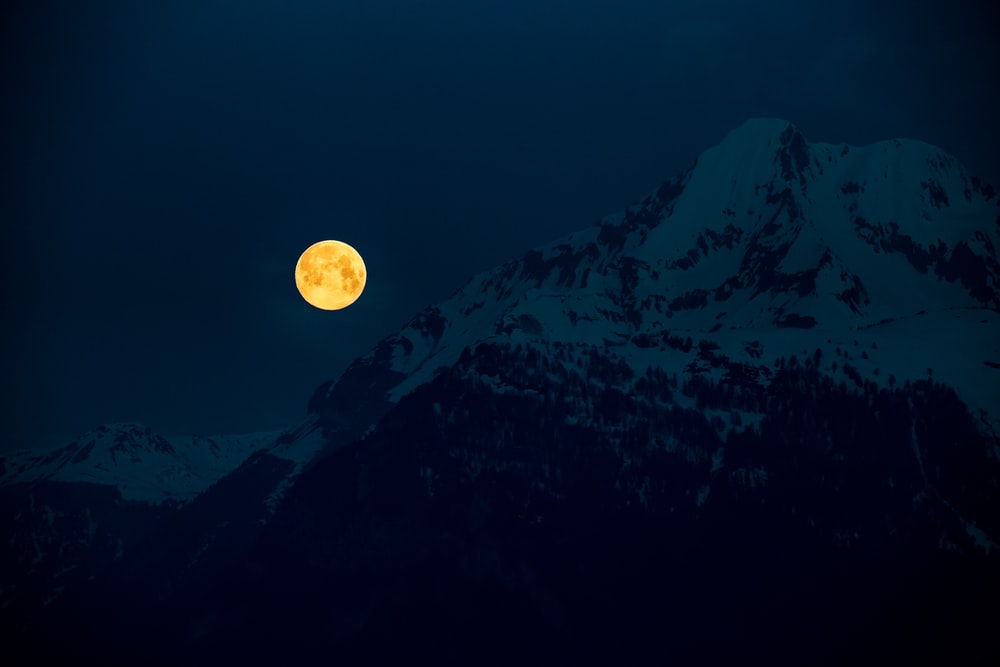 d. He could not attend the meeting because of (be) ill.
being
e. By (complete) his graduation, he returned home.
completing
f. He insisted me on(wear) a panjabi on his birth day.
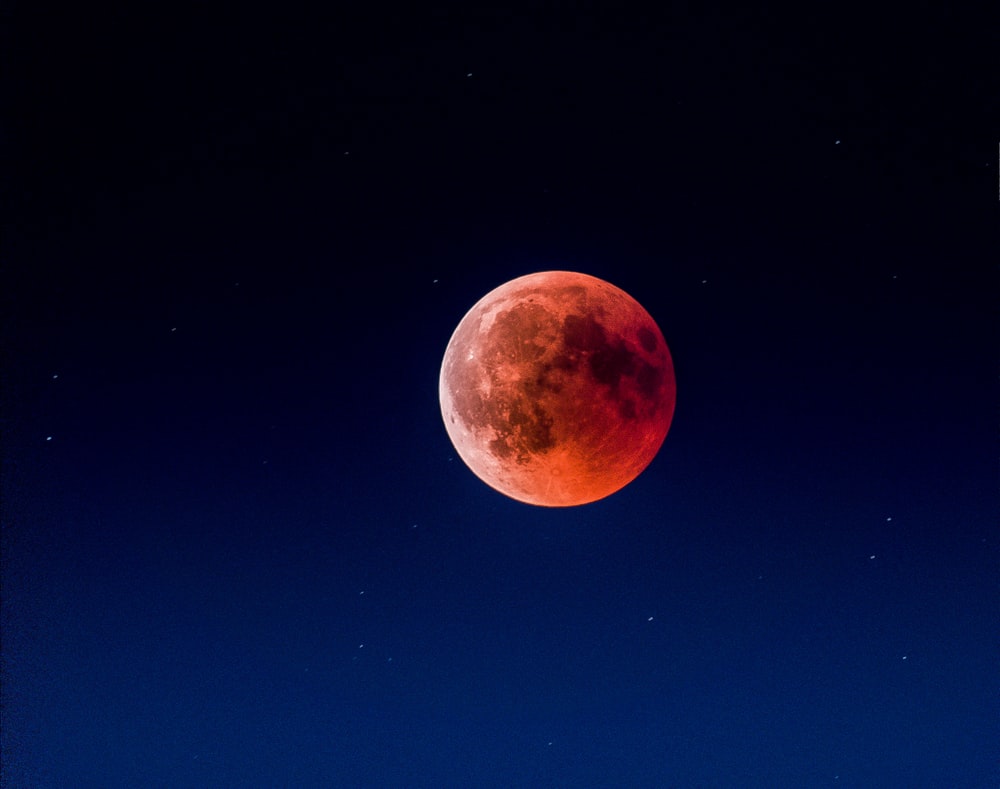 wearing
g.The scientist is keenly interested in (invest) the incident.
investing
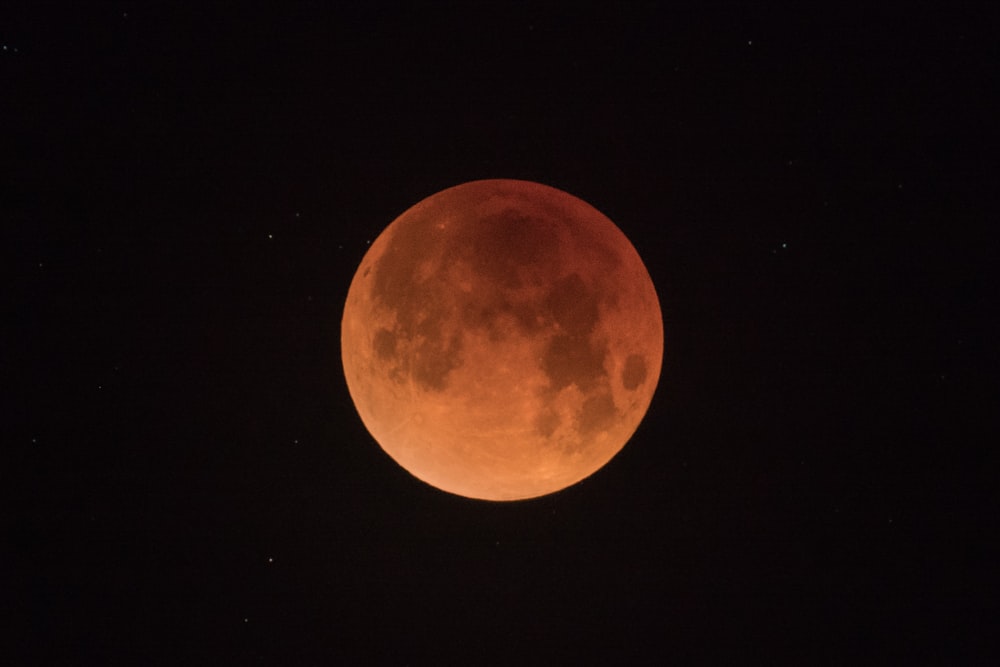 Group Work
8 minutes
It is time we (stop) the quarrelling.
It is time we (uphold) voice.
Would you mind (give) me a hand.
I cannot help (operate) the computer while taking MMC
I feel like (cry) out.
He thinks of (help) others.
She is reading instead of (sleep)
i) Stopped ii) upheld iii) operating iv) crying v) helping vi) sleeping
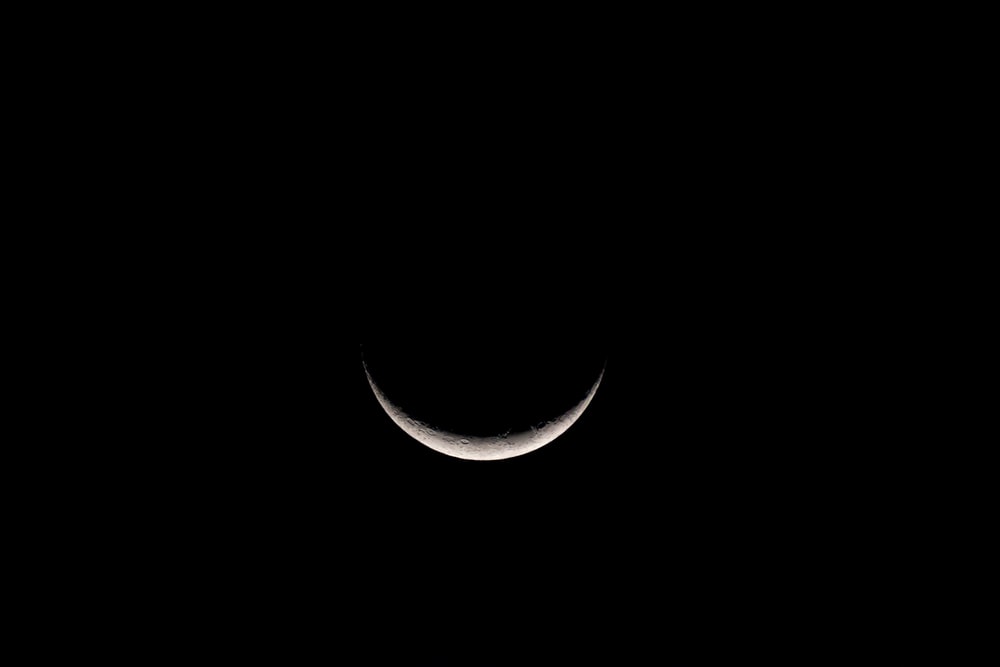 Home work
Make 30 sentences with “it is time to, it is high time ,preposition ,mind, cannot but, cannot  help, feel like .”
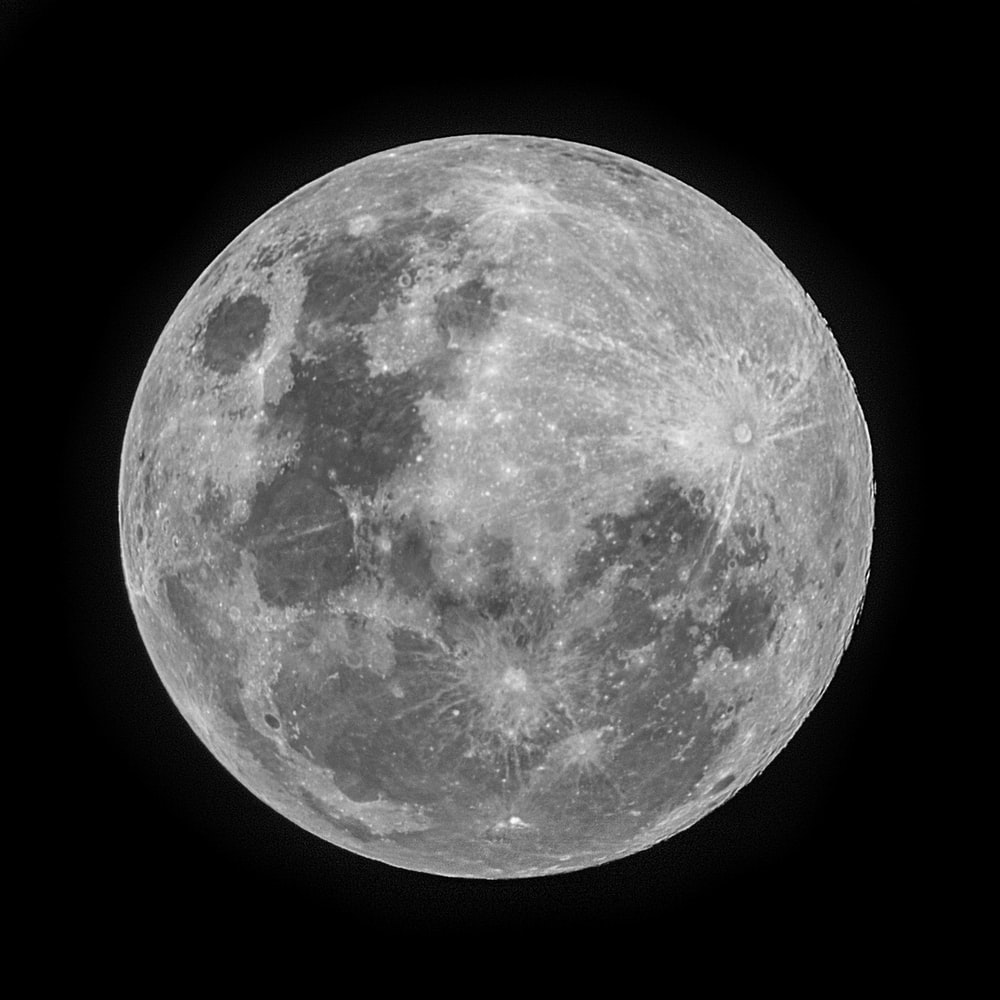 Today is till this

See you next class.
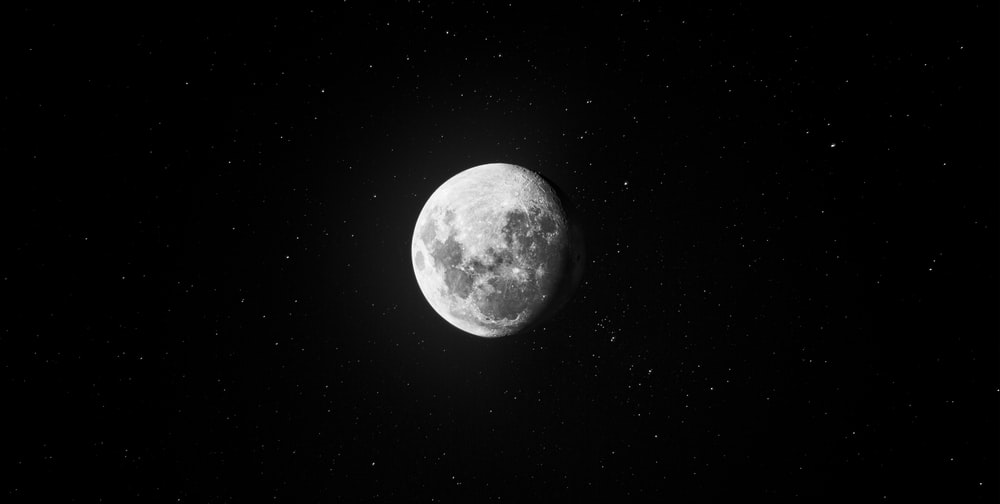 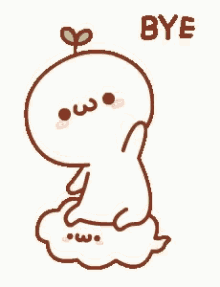